Življenje v srednjem veku
Uvodna motivacija
http://www.youtube.com/watch?v=yO-L_ms0tL0&feature=related
http://www.youtube.com/watch?v=ey7X8TAh2ZY&feature=channel
Oblačenje
Stil oblačenja kaže na socialni status ljudi
Materiali: volna, platno, svila
Zaščita pred mrazom: plašč iz ovčje kože, usnjeni škornji, volneni klobuki, rokavice
Oblačila nikoli oprana, zlikana
Spodnje perilo prali
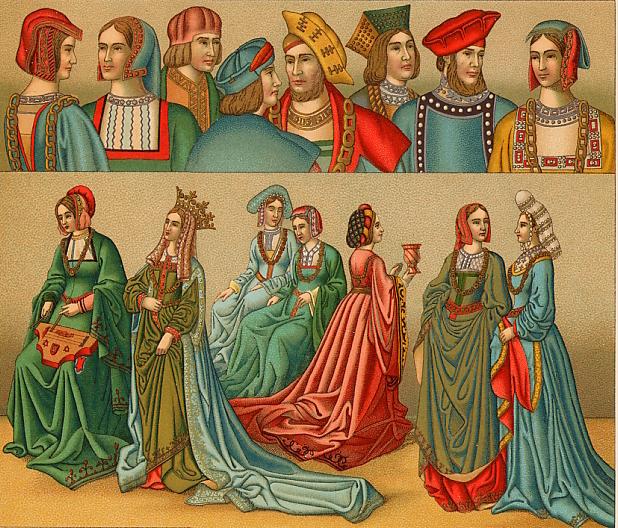 Ženske
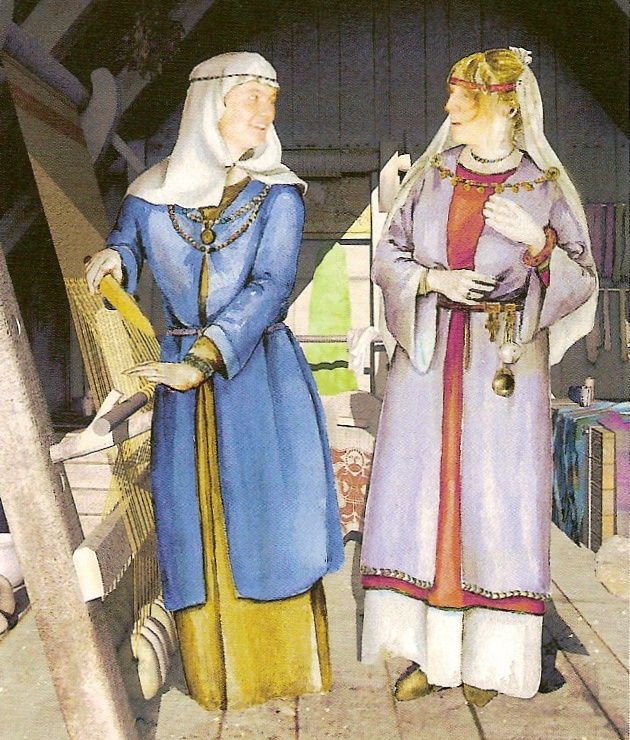 Lase pokrite z ruto, pokrivalom ali obojim
Lasje zelo dolgi  včasih sploh niso strigli
Tančice: okrogle in kvadratne
Pritrjene z obročem ali čelno obvezo 
Višji sloj : krona ali tulec
Visoke kupulaste kape (pod njimi ruta)
Spodnji plaščtesno prilegajoče rokave
Krila : prostopadajoča, polna
Krinoline: velika, široka krila
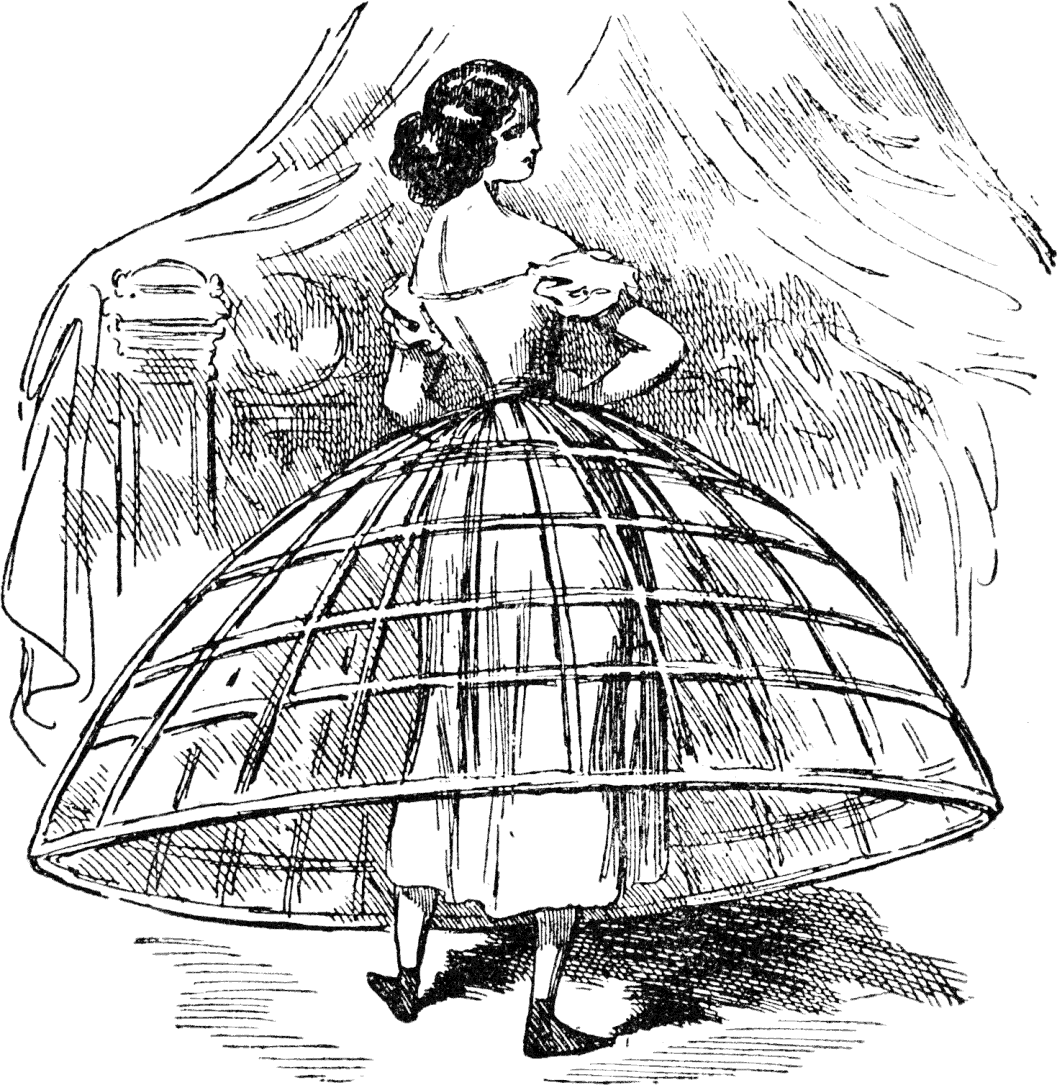 Obuvalo
Kratki, mehki čevlji z usnja
Podobnim moškim
Brez pretirane konice na koncu
Izjemno neudobnitanki podplati
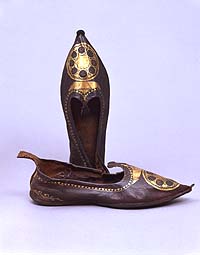 Moški
Halja spušča do nartov, pas
Pisani pasovi na čevljih
Mošnja:obešena za pas
Mošnjaznak značaja romarja 
V 13 stol. uveden  plaščnosil preko oblačil
Sprva nosile le ženske
Pojavil kot spodnji del oblačila brez rokavov
14 stol.  moška moda spremenila za mlade dvorjane
Higiena
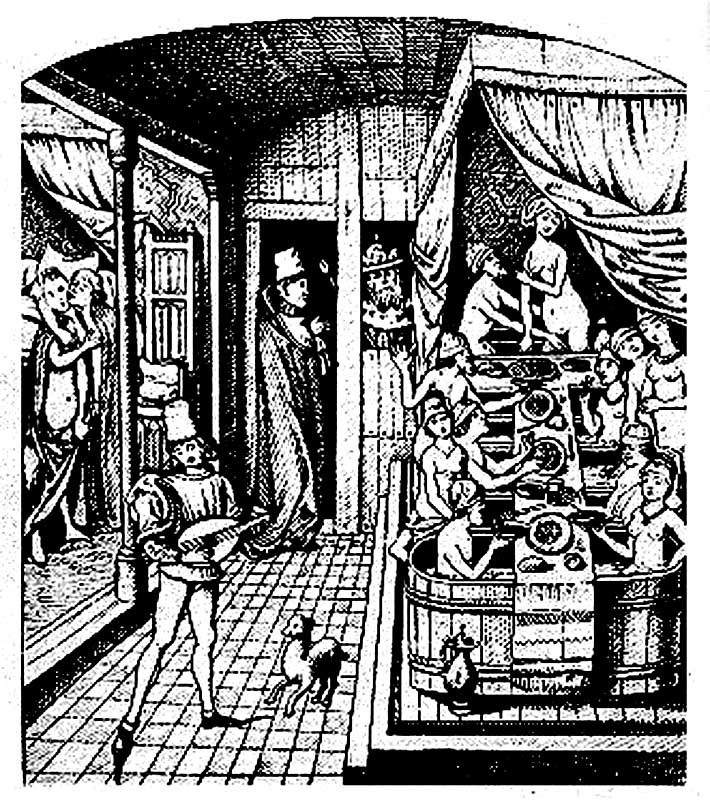 Leseni čebri z vodo segreto z ognjem
Premožnejši zaposlili osebopripravljala kadi
Popularne vroče kopeli javna kopališča
Drva grela vodo: -nekontroliran ogenj poškodoval                                   zgradbe                               -drva bila draga
14 stol.premožnejši  privoščili drva po zimi za kopel
Ostalo prebivlastvo umazano
Družina delila isto vodo
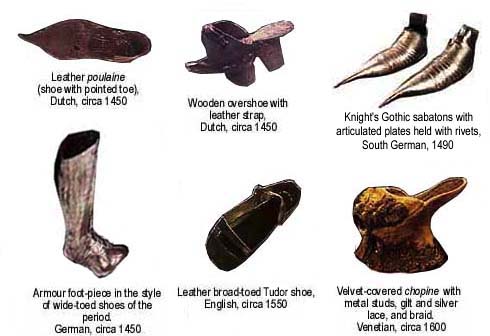 Kratka in ozka oblačila
Bila potrebna 2 pomočnika 
Čevlji enkrat večji od stopala
15 stol.še vedno kratka obleka
Ozek telovnik, tesne hlače
Širino ramenpoudarili z umetnimi blazinicami
Čevlji:kovinske konice
Koničasti klobuki
Zlate verižice
Lepotičenje
Britje : težko, redko boleče
Britvice :stare tope
Striženje las neprijetno škarje enodelne
Zobna toaleta otiranje zob z leskovo vejico, brisanje z volneno cunjo
Urejeni nohti in čista ušesa  zelo pomembno
Ogledala : dvojni namen
Videz svetle kože mazivo iz lesa namočenega v vodi z vrtnicami
[Speaker Notes: le]
Rdeča koža : ublažili s koreniko ciklam
Lepe lase nanašale olivno olje, med, galunovec
Beljenje zobječmenova moka , segreta kuhinjska sol, med
Make-up beljenje kože
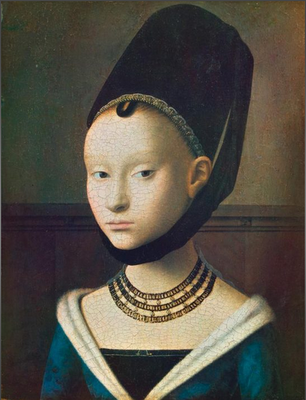 Viri in literatura
Http://www.durolitum.co.uk/articles/footwear.html
http://www.historicalgowns.com/womens-medieval-clothing-c-1.html
http://www.batashoemuseum.ca/collections/permanent/history_western_fashion/medieval/index.shtml
http://sl.wikipedia.org/wiki/Srednji_vek